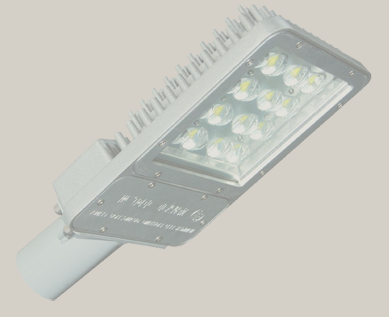 M-LEDLED’li Endüstriyel KablosuzAydınlatma Armatürü ve Otomasyon Sistemleri
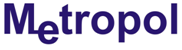 NEDEN LED AYDINLATMASI?
* Yüksek verim (düşük enerji tüketimi)* M-Led’in üretiminde en iyi lümen/watt verimde yüksek güçlü LED’ler kullanılmıştır.* 400 Watlık bir sıradan ledin karşılığı olarak 90Watta en iyi tüketim ve yüksek ışık şiddeti sağlar
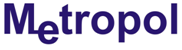 NEDEN LED AYDINLATMASI?
M-Led’in tahmini ömrü 60.000 saatin üzerindedir. Test raporlarına göre ışık gücünde 10.000 saatin sonunda %7.3, 54.000 saatin sonunda %30 azalma olacaktır.
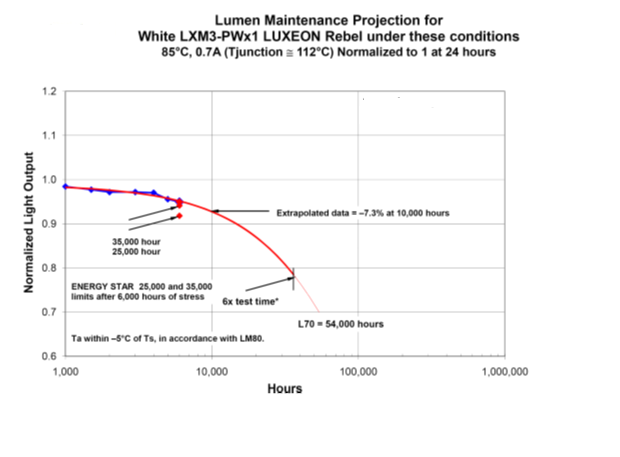 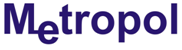 NEDEN LED AYDINLATMASI?
Otomasyon sistemi ile yüksek ışık kullanımı *Endüstriyel aydınlatmada kullanılan diğer ışık kaynaklarına göre daha verimli ışık kaynağı. * M-LED’de kullanılan özel üretim optik sistem sayesinde ışık kullanımı %80 seviyesindedir.* Kablosuz Rf modüller sayesinde sahayı yönetebilmeyi sağlar.
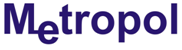 OTOMASYON SİSTEMİNİN FAYDALARI
* M-Led projektörlerin üzerindeki RF alıcılar sayesinde, merkezdeki otomasyon vericisi ile kesintisiz olarak haberleşir.* Merkezdeki Windows kontrol yönetim yazılımı sayesinde bölgesel olarak ışık şiddetini istenilen seviye de ayarlanabilir özelliği* Bulunduğu konuma göre GPS koordinatlarına göre otomatik olarak Ledlerin devreye girmesi sağlanır.* Merkezi otomasyon yazılımı sayesinde gece-gündüz durumuna göre ledlerin devreye girmesi ve lümen değerlerinde ayarlanabilme özelliği* Android  ve IOS akıllı telefonlar ile M-Led projektörleri kontrol edebilme özelliği,
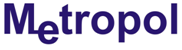 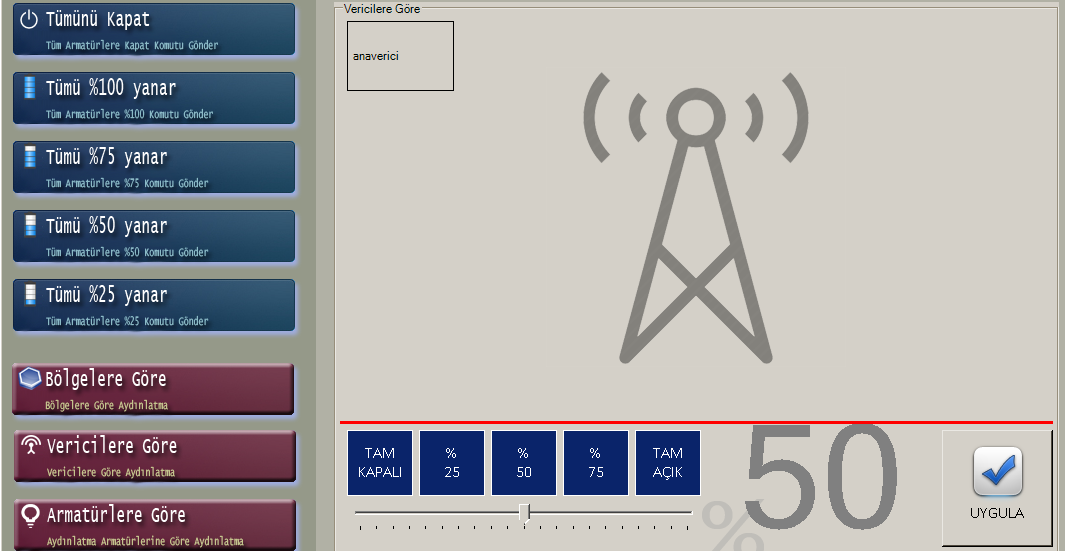 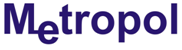 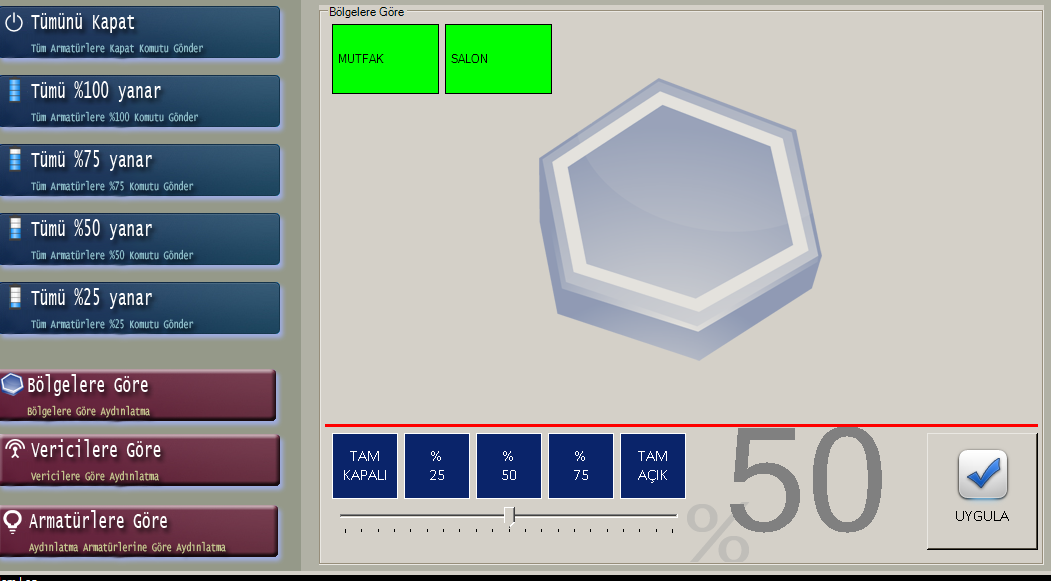 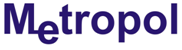 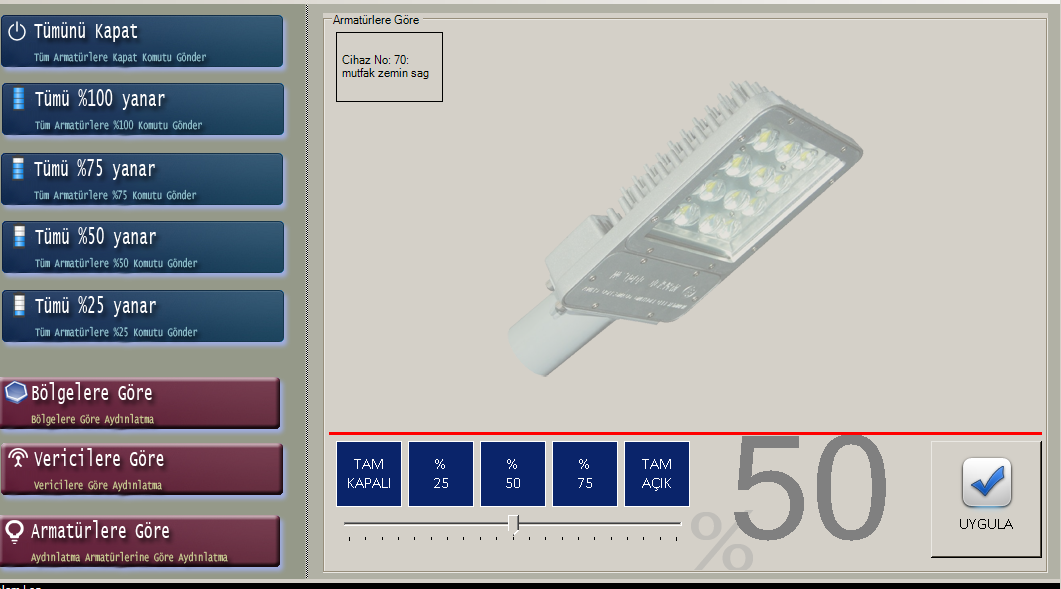 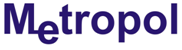 OTOMASYON PROGRAMI EKRAN GÖRÜNTÜLERİ
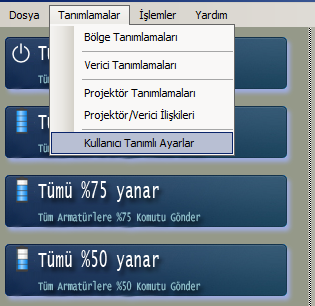 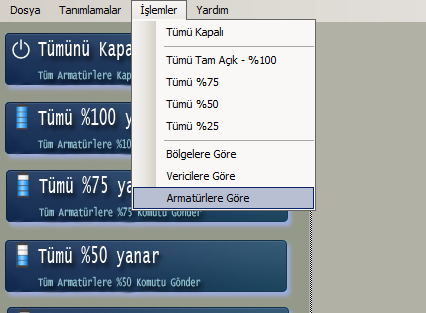 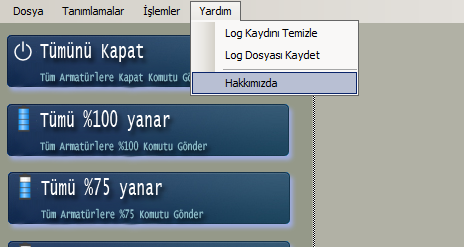 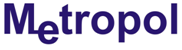 Teşekkürler;
Soru ve önerilerİsmail DAĞCI
Genel Koordinatör0 549 522 5222İsmail@metropol.com.tr
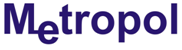